SUPPORTING DOCUMENT FOR 7.2.1
PART-II
Best practices in the Institutional web site
Any other relevant information
PARTICIPATION IN  PERFORMING ART
Student’s potential in performing arts is tapped during Talent Hunt and they are prepared for these activities.
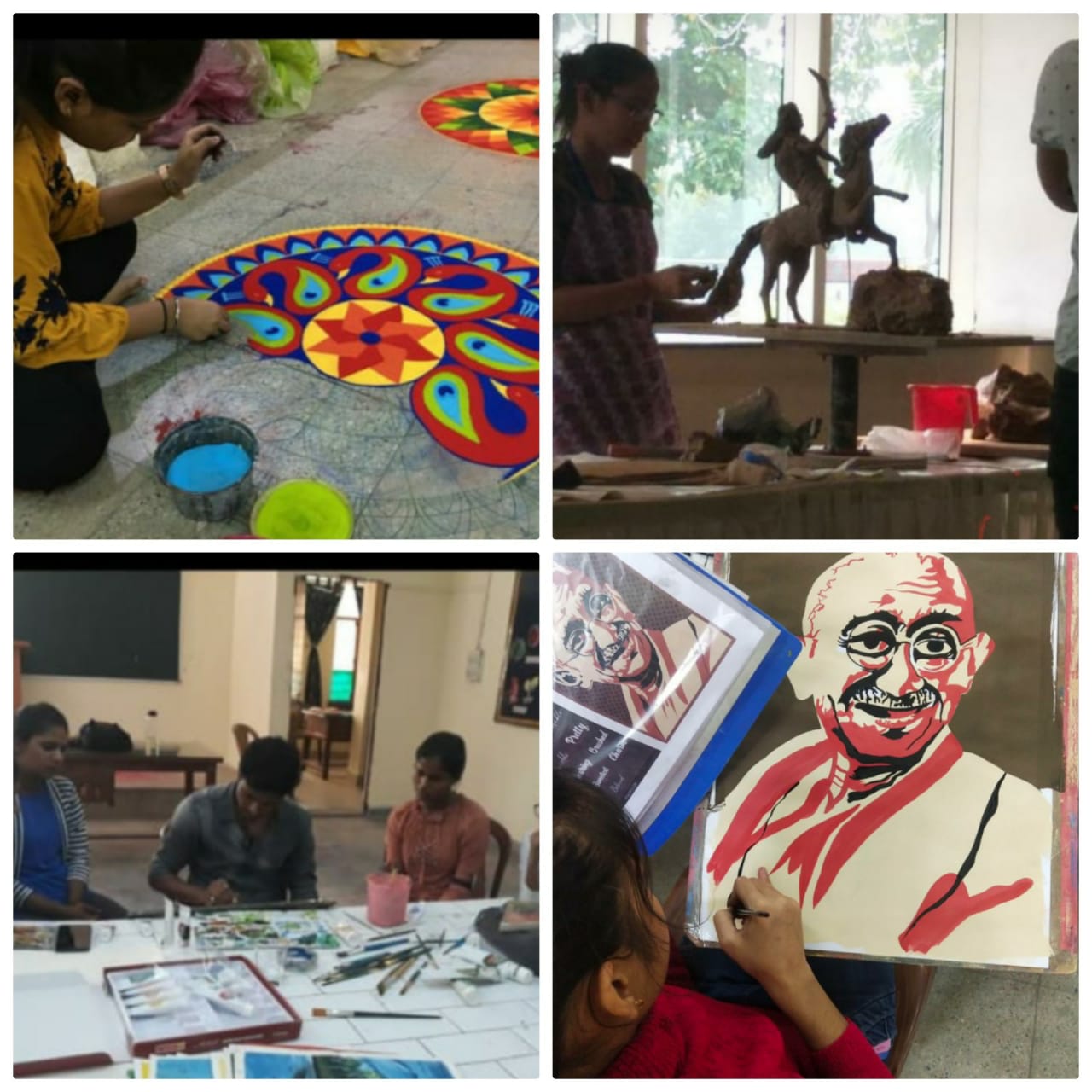 PARTICIPATION IN  PERFORMING ART
Student’s potential in performing art is tapped during Talent Hunt and they are prepared for these activities .
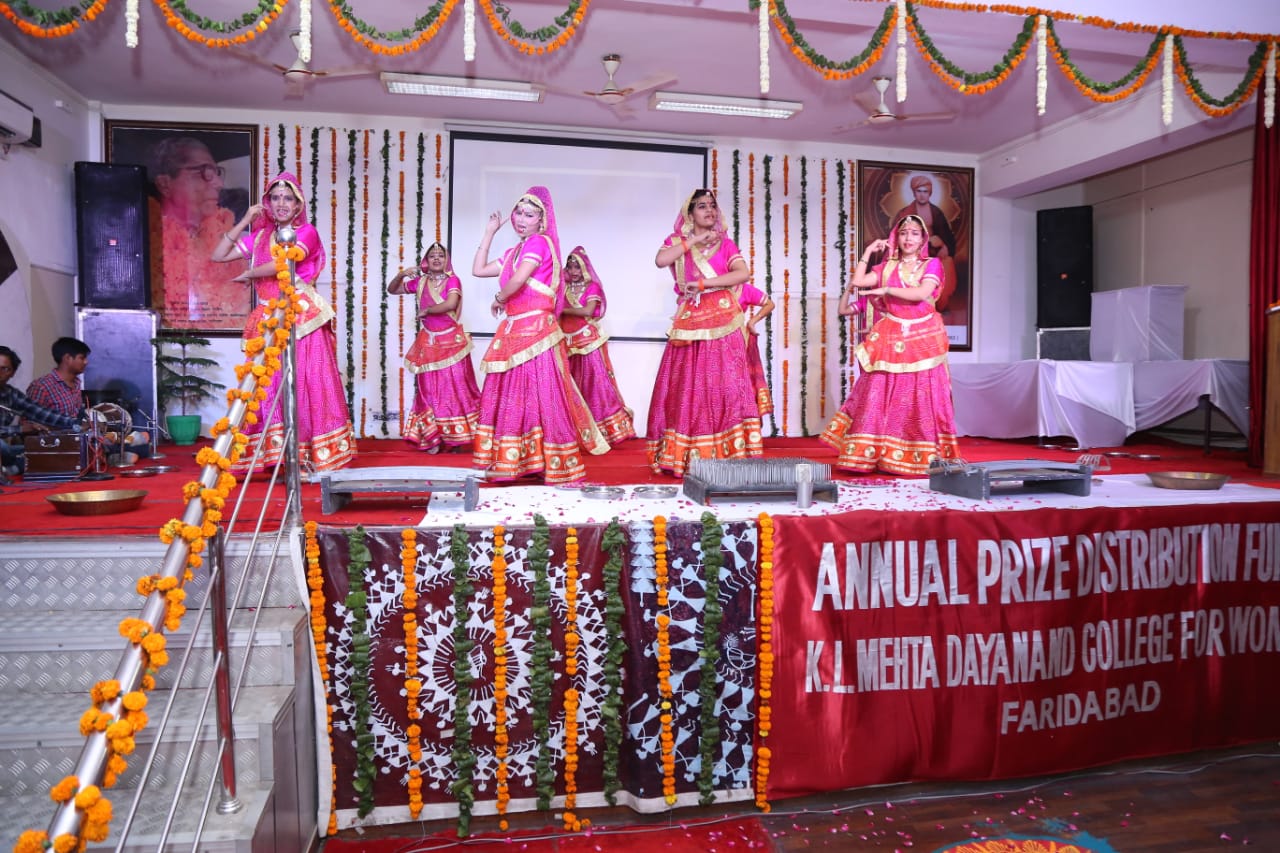 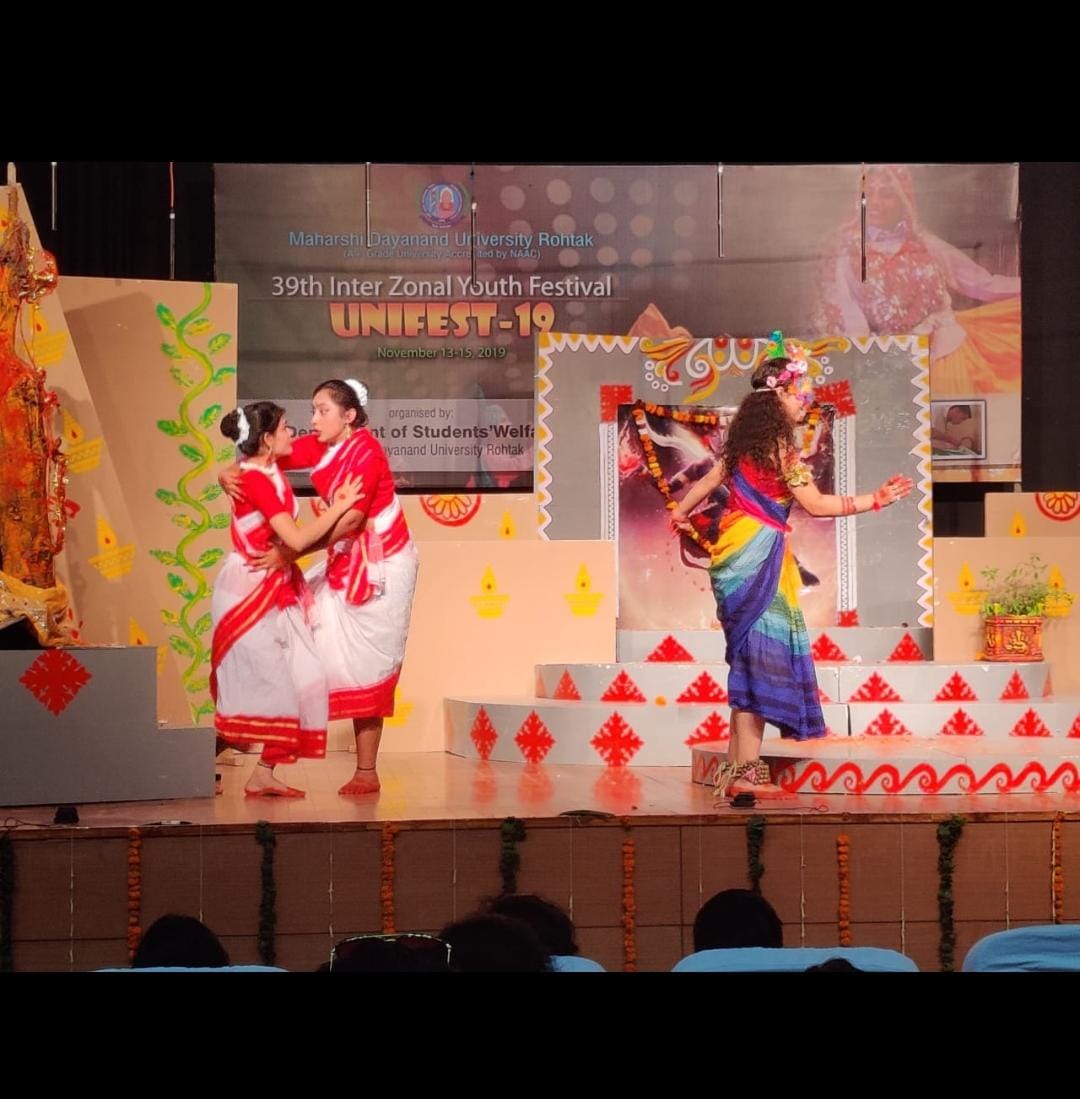 EVIDENCE OF SUCCESS
Students gets trophies and other prizes for their performance in sports
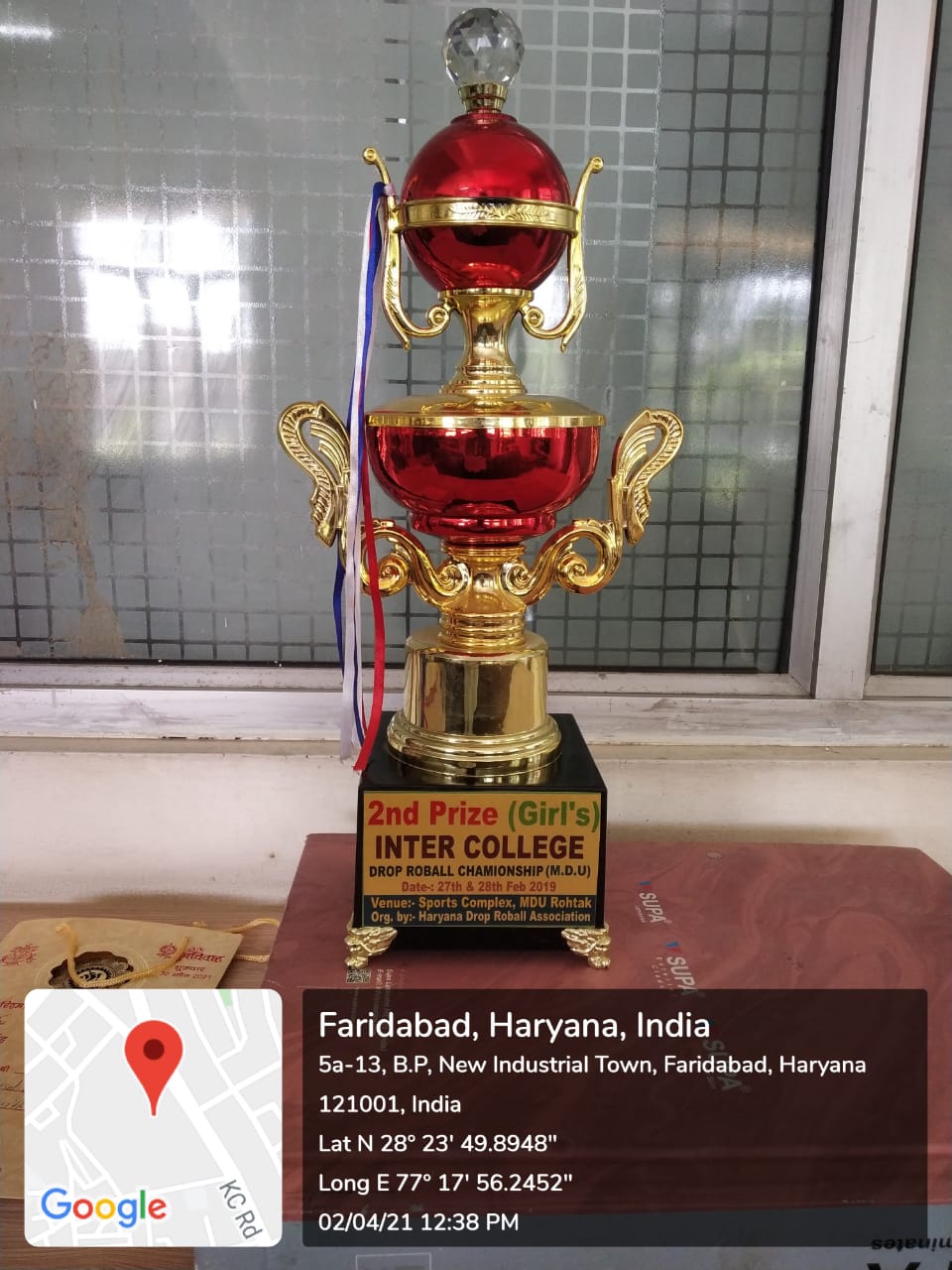 PRIZES WON IN SPORTS
PRIZES WON IN SPORTS
PRIZES WON IN YOUTH FESTIVALS
PRIZES WON IN SPORTS
EVIDENCE OF SUCCESS
Students gets trophies and other prizes for their performance in sports .
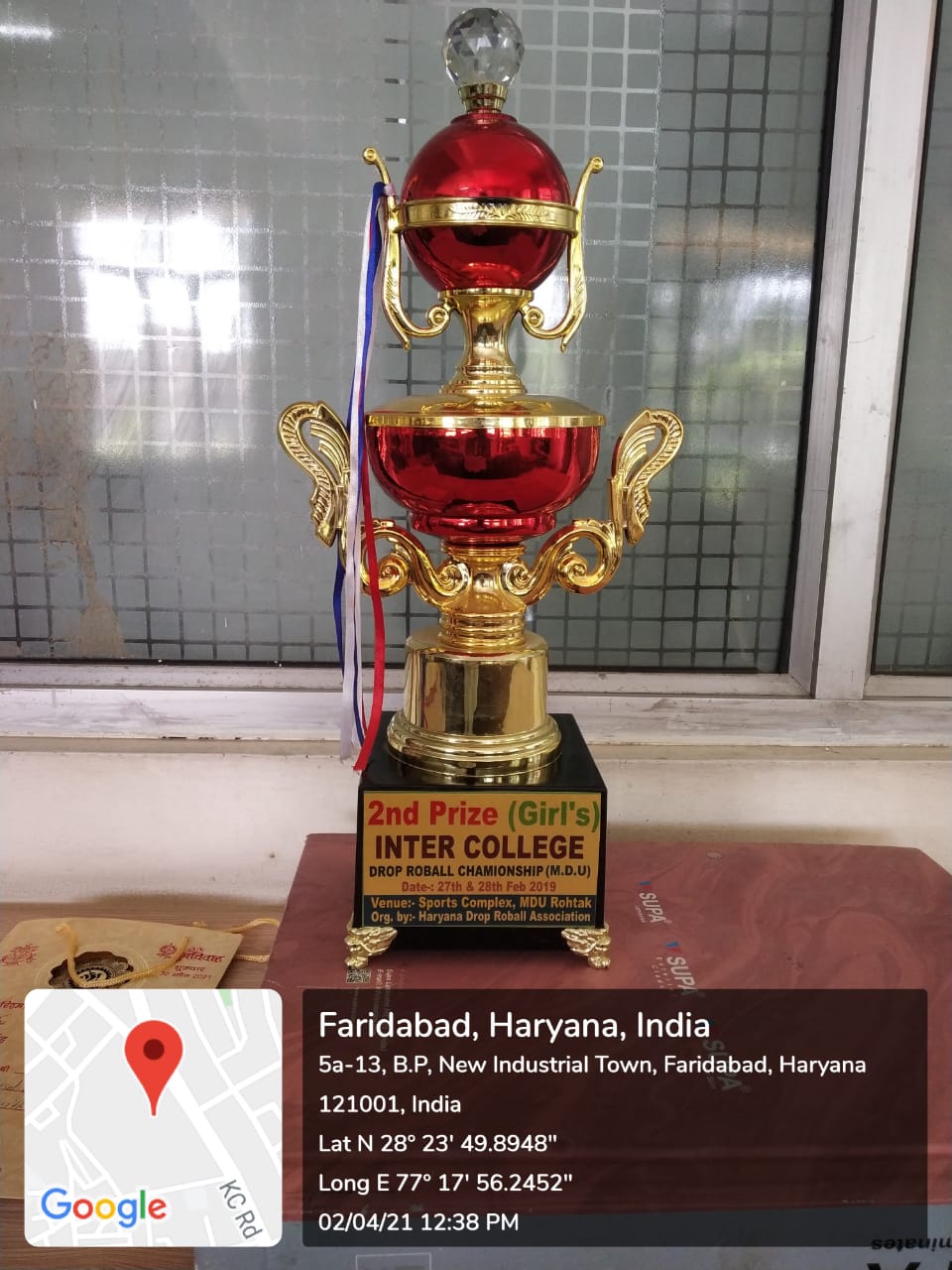 EVIDENCE OF SUCCESS
Prizes and appreciations are great motivators for these students
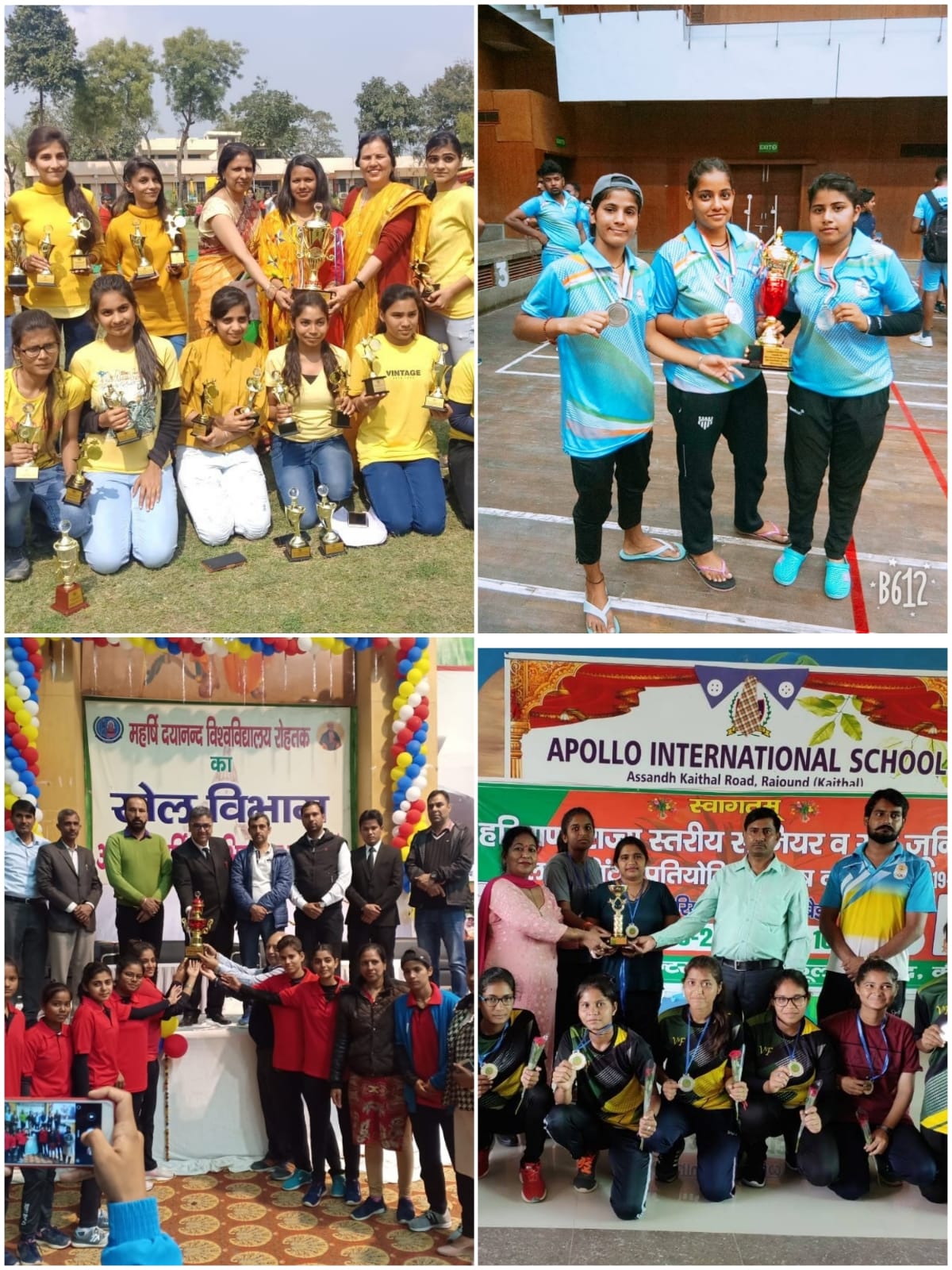 RESULTS OF MEHNDI COMPETITION
Students participating in various competitions like; Mehndi , Rangoli etc. win prizes at the Inter College Competitions
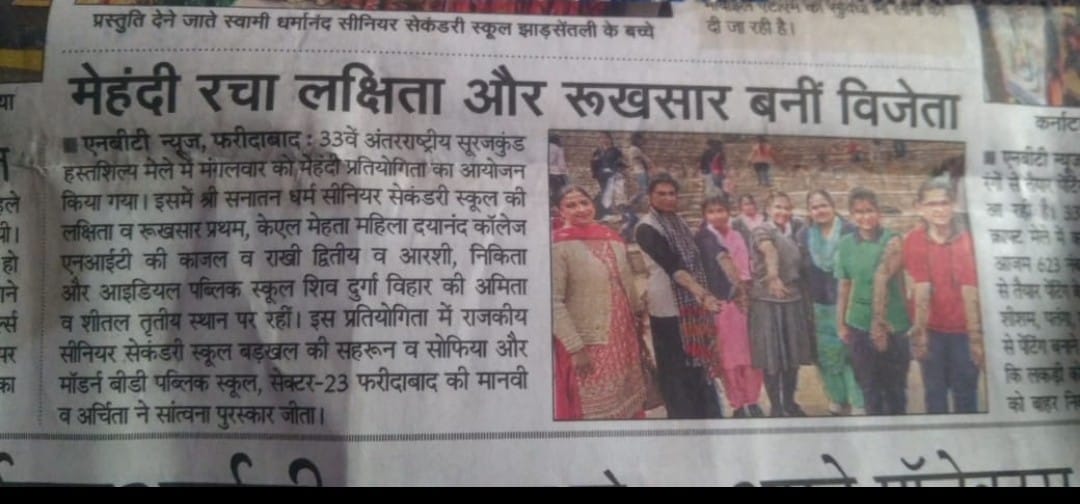 .
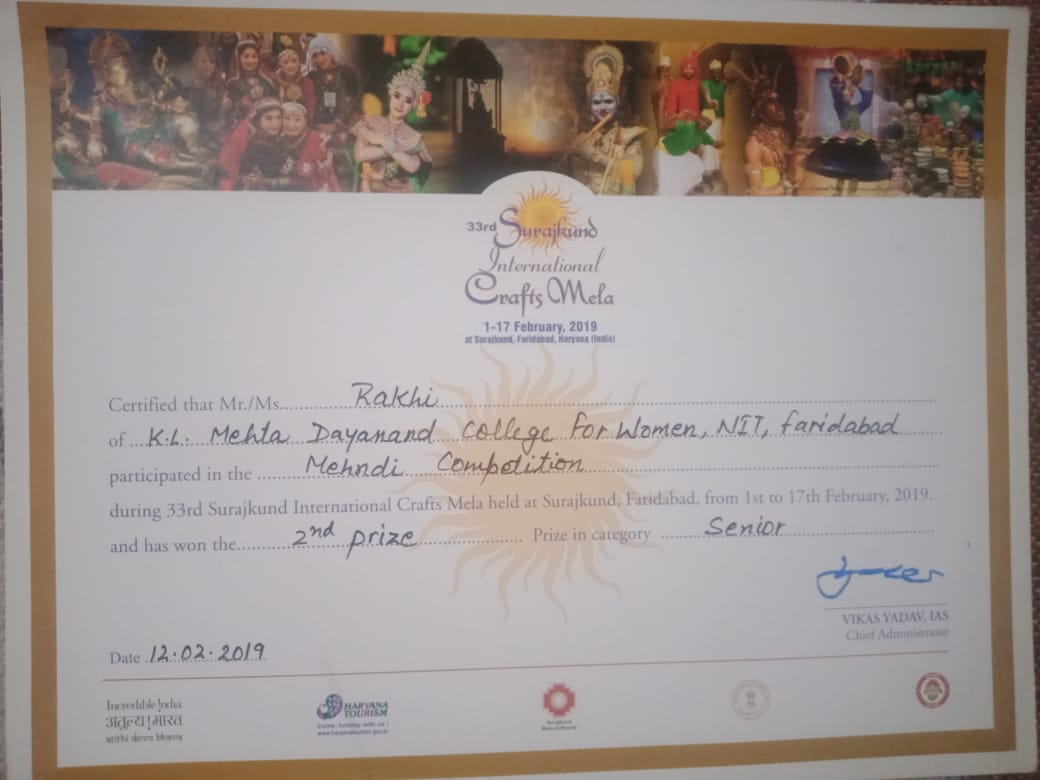